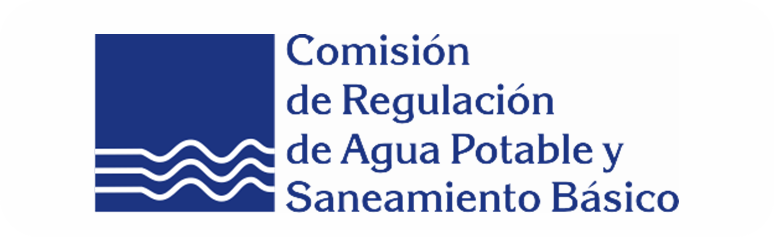 INFORME  DEFINITIVO DE GESTIÓN AL PROCEDIMIENTO DE EMISIÓN  DE ACTUACIONES ADMINISTRATIVAS DE CARÁCTER PARTICULAR


UNIDAD DE CONTROL INTERNO



5 de julio de 2018
OBJETIVO GENERAL
En desarrollo del Objetivo estratégico quinquenal 2016-2020 "Fortalecer la gestión institucional para enfrentar los retos del sector", y el Proyecto estratégico "Optimizar la gestión administrativa para apoyar de manera eficiente el logro de las metas institucionales“, se evaluará el cumplimiento del procedimiento, los términos y las etapas en las actuaciones administrativas de carácter particular iniciadas por la UAE-CRA durante la vigencia 2017.
ALCANCE
En la presente auditoría se verificó el cumplimiento del procedimiento, los términos y las etapas en las actuaciones administrativas particulares iniciadas durante la vigencia 2017.
CRITERIOS DE LA AUDITORÍA
1.- Ley 1755 de 2015 “Por medio de la cual se regula el Derecho Fundamental de Petición y se sustituye un título del Código de Procedimiento Administrativo y de lo Contencioso Administrativo”.


2.- Ley 1437 de 2011 “Código de Procedimiento Administrativo y de lo Contencioso Administrativo”.


3.- Ley 142 de 1994 “Por la cual se establece el régimen de los servicios públicos domiciliarios y se dictan otras disposiciones”.
CRITERIOS DE LA AUDITORÍA
4.- Resolución CRA 820 de 2017 “Por la cual se modifican los artículos 1.3.7.7 de la Resolución CRA 151 de 2001, 5.2.1.6 de la Resolución CRA 151 de 2001 modificado por el artículo 2 de la Resolución CRA 271 de 2003, se derogan los artículos 5.2.1.7, 5.2.1.8, 5.2.1.9, 5.2.1.12 y 5.2.1.13 de la Resolución CRA 151 de 2001 modificados por el artículo 2 de la Resolución CRA 271 de 2003, se modifica el artículo 1.3.22.3 de la Resolución CRA 151 de 2001 modificado por el artículo 2 de la Resolución CRA 422 de 2007; y se derogan los artículos 5.5.1.3, 5.51.4, 5.5.1.5, 5.5.1.6 y 5.5.1.7 de la Resolución CRA 151 de 2001, modificados por los artículos 1, 2, 3, 4 y 5 de la Resolución CRA 396 de 2006”.

5.- Resolución UAE-CRA 422 de 2007 “Por el cual se complementa el artículo 1.3.22.1 y se modifica el artículo 1.3.22.3 de la Resolución CRA 151 de 2001”.
CRITERIOS DE LA AUDITORÍA
6.- Resolución CRA N° 271 de 2003 “Por la cual se modifica el artículo 1.2.1.1. y la sección 5.2.1. del capítulo 2 del título V de la Resolución CRA 151 de 2001”.

7.- Resolución N° 151 de 2001 “Resolución integral para los servicios de Acueducto, Alcantarillado y Aseo”.

8.- GRE-PRC01 Procedimiento emisión actuaciones administrativas de carácter particular V03.

9.- GRE-PRC02 Procedimiento elaboración de resolución de desistimiento V04.
MUESTRA SELECCIONADA
12 
ACTUACIONES ADMINISTRATIVAS
VIGENCIA 
2017
100%
OPORTUNIDAD DE MEJORA
MUNICIPIO DE SAN JOSÉ DE CÚCUTA
No se evidenció la comunicación remitida a la Superintendencia de Servicios Públicos Domiciliarios, informando el contenido de la resolución N° 131 de 2017 “Por la cual se acepta el desistimiento de la solicitud de verificación de los motivos que permitan la inclusión de Áreas de Servicio Exclusivo, para el componente de Recolección, Barrido y Limpieza del Servicio Público de Aseo en el Municipio de San José de Cúcuta y se ordena el archivo del expediente”; lo anterior conforme a lo establecido en el procedimiento GRJ-PRC02 “Elaboración de resolución de desistimiento” Actividad N° 15 “Elaborar (…) comunicación a la SSPD”. 

Por lo anterior, es necesario dar cumplimiento al procedimiento GJR-PRC02, en el que se establece la elaboración y posterior envío de la comunicación de la resolución de desistimiento a la Superintendencia de Servicios Públicos Domiciliarios.
OPORTUNIDAD DE MEJORA
TRASH GLOBAL S.A. E.S.P.
La UAE-CRA el día 3 de abril de 2017, requirió de manera extemporánea a TRASH GLOBAL S.A. E.S.P para que complementara el requerimiento de acuerdo a la solicitud de imposición de las condiciones del servicio de facturación conjunta, pese a que el término máximo para ello era hasta el 31 de marzo de 2017, excediendo así los términos contemplados en la Ley 1437 de 20111 “artículo 17. Peticiones incompletas y desistimiento tácito. (…) requerirá al peticionario dentro de los diez (10) días siguientes a la fecha de radicación para que la complete en el término máximo de un (1) mes. (…)” (ver anexo 1). 

Así las cosas, la Oficina Asesora Jurídica radicó el requerimiento a TRASH GLOBAL S.A. E.S.P el día 31/3/2017 a las 16:23 horas y le fue entregada al área de correspondencia el día 3/4/2017 a las 13:40 horas.

Por lo anterior, es necesario solicitar información a los peticionarios dentro de los términos establecidos en la normatividad vigente.

1.- Sustituido por la Ley 1755 de 2015 artículo 17.
TRASH GLOBAL S.A. E.S.P.
COMENTARIOS DE LA OFICINA ASESORA JURÍDICA:

“Frente al concepto de extemporaneidad, es necesario que se tenga en cuenta que el inciso segundo del artículo 17 de la Ley 1437 de 2011, hace referencia a “actuaciones administrativas”, diferente a lo previsto en el inciso primero en el que se hace alusión a “peticiones”. Distinción que resulta relevante pues el concepto de extemporaneidad está ligado al de oportunidad; así, es distinta la oportunidad para hacer un requerimiento en sede de derecho de petición, previo al inicio de una actuación y otra será la oportunidad para hacerlo en el curso de una actuación administrativa. Lo anterior en concordancia con lo previsto en el artículo 40 de la misma norma y a lo previsto en los artículos 106 y siguientes de la Ley 142 de 1994. De conformidad con el histórico del sistema ORFEO, luego de analizada la información allegada, se hizo necesario requerir a la empresa, dando cumplimiento a los términos contemplados en la Ley 1437 de 2011, evidenciando que el requerimiento fue radicado oportunamente el día viernes 31 de marzo de 2017, y entregado a la dependencia de Correspondencia a las 4:23 P.M. Sin embargo, por razones operativas que escapan al ámbito de competencia de la Oficina Asesora Jurídica, este fue enviado al destinatario el día hábil siguiente, es decir el lunes 3 de abril de 2017. “Cuando en el curso de una actuación administrativa la autoridad advierta que el peticionario debe realizar una gestión de trámite a su cargo, necesaria para adoptar una decisión de fondo, lo requerirá por una sola vez para que la efectúe en el término de un (1) mes, lapso durante el cual se suspenderá el término para decidir.”
TRASH GLOBAL S.A. E.S.P.
COMENTARIOS DE LA UNIDAD DE CONTROL INTERNO:

En efecto, mediante radicado N° 20172110014001 del 31 de marzo de 2017 y enviado el 3 de abril del mismo año, la entidad requirió al peticionario de conformidad a lo establecido en el artículo 17 del CPACA: “así, con fundamento en el artículo 17 del Código de Procedimiento Administrativo y de lo Contencioso Administrativo, se requiere para que en el término de (1) mes, contado a partir del recibo de la presente comunicación, se allegue la siguiente información (…)”. Sin embargo, la redacción del artículo 17 antes citado por la Oficina Asesora Jurídica, difiere del mismo artículo de la Ley 1755 de 2015 que sustituyó la contenida en el CPACA, ya que en esta última la Ley tipifica el término legal que tiene la entidad para requerir al peticionario, bien sea dentro de una actuación administrativa o en una petición, “En virtud del principio de eficacia, cuando la autoridad constate que una petición ya radicada está incompleta o que el peticionario deba realizar una gestión de trámite a su cargo, necesaria para adoptar una decisión de fondo, y que la actuación pueda continuar sin oponerse a la ley, requerirá al peticionario dentro de los diez (10) días siguientes a la fecha de radicación para que la complete en el término máximo de un (1) mes”. “(…) Se entenderá que el peticionario ha desistido de su solicitud o de la actuación cuando no satisfaga el requerimiento. (…)” negrillas fuera de texto.

Ahora bien, conforme a lo indicado por la Oficina Asesora Jurídica, si bien la respuesta se radicó antes del vencimiento en el sistema Orfeo por parte de la Oficina Asesora Jurídica, el requerimiento salió de la entidad el día 3 de abril de 2017 de manera extemporánea como así se reconoce en la respuesta: “Sin embargo, por razones operativas que escapan al ámbito de competencia de la Oficina Asesora Jurídica, este fue enviado al destinatario el día hábil siguiente, es decir el lunes 3 de abril de 2017”.
OPORTUNIDAD DE MEJORA
TRASH GLOBAL S.A. E.S.P
Se evidenció que la UAE –CRA no decretó el desistimiento tácito de la solicitud presentada por TRASH GLOBAL S.A. E.S.P, toda vez que la misma atendió extemporáneamente el requerimiento de la entidad el día 22 de mayo de 2017 y el plazo establecido legalmente  vencía el día 8 de mayo de 2017. 

Lo anterior conforme a la Ley 1437 de 20111 artículo 17 incisos 3 y 4: “Se entenderá que el peticionario ha desistido de su solicitud o de la actuación cuando no satisfaga el requerimiento, (…)”, “Vencidos los términos establecidos en este artículo, la autoridad decretará el desistimiento y el archivo del expediente, mediante acto administrativo motivado, (…)”; negrillas fuera de texto.

Así las cosas, es necesario dar cumplimiento a la citada ley,  decretando el desistimiento tácito de la actuación administrativa mediante acto administrativo motivado, cuando el peticionario no atienda los requerimientos de la entidad dentro del término establecido para ello.

1.- Sustituido por la Ley 1755 de 2015 artículo 17.
TRASH GLOBAL S.A. E.S.P.
COMENTARIOS DE LA OFICINA ASESORA JURÍDICA:

“Previo a tomar una decisión, que supone presumir que el peticionario perdió interés, se recibió manifestación expresa de desistimiento a la actuación. Situación que llevó a la expedición de la Resolución 232 de 2017 (8 de junio de 2017), por la cual se acepta el desistimiento de la solicitud presentada por la empresa TRASH GLOBAL S.A. E.S.P., para la imposición de las condiciones de facturación conjunta del servicio público de aseo entre la Empresa Trash Global S.A. E.S.P. y la Empresa de Servicios Públicos de Cota, y el archivo del expediente. Todo lo anterior, en virtud de la delegación efectuada al Comité de Expertos a través de la Resolución CRA 271 de 2015, para decretar el desistimiento en los eventos señalados en el artículo 17 del Código de Procedimiento Administrativo y de lo Contencioso Administrativo, así como de aceptar el desistimiento expreso presentado por los interesados, de que trata el artículo 18 ibídem, y archivar el expediente dentro de actuaciones particulares adelantadas ante la CRA. Es por ello que no hay lugar a cuestionar ningún proceder de la Oficina Asesora Jurídica en este caso.  Así las cosas, esta oficina no advierte ninguna posible oportunidad de mejora, en virtud de la cual se pueda aproximar a la conclusión, según la cual ante la posibilidad de tener en cuenta una manifestación expresa de desistimiento se deseche la misma para suponer que se ha perdido interés y en consecuencia se llegue a la misma conclusión, esto es la terminación y el archivo, más aun si se tiene en cuenta que es la ley la que faculta para que “en cualquier momento” el solicitante pueda, como titular del derecho de petición, desistir de su ejercicio.  Ley 1437 de 2011 Artículo 18. Desistimiento expreso de la petición. Los interesados podrán desistir en cualquier tiempo de sus peticiones, sin perjuicio de que la respectiva solicitud pueda ser nuevamente presentada con el lleno de los requisitos legales, pero las autoridades podrán continuar de oficio la actuación si la consideran necesaria por razones de interés público; en tal caso expedirán resolución motivada. (Énfasis propio)”.
TRASH GLOBAL S.A. E.S.P.
COMENTARIOS DE LA UNIDAD DE CONTROL INTERNO:

Si bien existe un acto administrativo delegando al Comité de Expertos para decretar los desistimientos de conformidad al artículo 18 del CPACA, el peticionario no atendió el requerimiento de la entidad dentro del mes siguiente a su recibo, es decir hasta el 8 de mayo de 2017, sino que atendió el requerimiento solo hasta el día 5 de junio de 2017 y posteriormente el 7 de junio de 2017 presentó solicitud expresa de desistimiento.

Vale la pena resaltar que de las 12 actuaciones administrativas que fueron adelantadas durante la vigencia 2017, a 6 les fue decretado el desistimiento tácito de conformidad a lo establecido en el artículo 17 de la Ley 1755 de 2015. Peticiones incompletas y desistimiento tácito. (…) Vencidos los términos establecidos en este artículo, sin que el peticionario haya cumplido el requerimiento, la autoridad decretará el desistimiento y el archivo del expediente, mediante acto administrativo motivado, (…)”, negrillas fuera de texto.
OPORTUNIDAD DE MEJORA
TRASH GLOBAL S.A. E.S.P
No se evidenció la comunicación remitida a la Superintendencia de Servicios Públicos Domiciliarios, informando el contenido de la resolución N° 232 de 2017 “Por la Cual se acepta el desistimiento de la solicitud presentada por la empresa TRASH GLOBAL S.A. E.S.P, para la imposición de las condiciones de facturación conjunta del servicio público de aseo entre la Empresa Trash Global S.A. ES.P y la Empresa de Servicios Públicos de Cota y el archivo del expediente", de acuerdo a lo ordenado en el procedimiento GRJ-PRC02 “Elaboración de resolución de desistimiento” Actividad N° 15 “Elaborar constancia de ejecutoria y comunicación a la SSPD”. 

Por lo anterior es necesario dar cumplimiento al procedimiento establecido, relacionado con la remisión de la comunicación del citado acto administrativo a la Superintendencia de Servicios Públicos Domiciliarios.
TRASH GLOBAL S.A. E.S.P.
COMENTARIOS DE LA OFICINA ASESORA JURÍDICA:

“Respecto de la comunicación a la Superintendencia de Servicios Públicos Domiciliarios, se definió que al ser un desistimiento a solicitud de parte, no se hacía necesario la comunicación a la SSPD, dado lo anterior esta no fue comunicada dado que la resolución no resolvió lo mismo. Es importante anotar que la persona prestadora solicitó el desistimiento y acto seguido inició una nueva actuación, razón por la que no tendría sentido comunicarle a la Superintendencia de Servicios Públicos Domiciliarios de la finalización de una actuación administrativa que finalmente continuó”.

COMENTARIOS DE LA UNIDAD DE CONTROL INTERNO:

Dentro de la gestión evidenciada por esta unidad y adelantada por la entidad en la actuación administrativa en cuestión, no se evidenció fundamento objetivo para incumplir lo establecido en la Actividad N° 15 “Elaborar constancia de ejecutoria y comunicación a la SSPD” del procedimiento GRJ-PRC02 “Elaboración de resolución de desistimiento”. Igualmente, el citado procedimiento no discrimina si se trata de un desistimiento tácito o expreso sino que hace alusión a la resolución de desistimiento, razón por la cual la entidad debió dar cumplimiento al mismo, comunicando dicho acto administrativo a la Superintendencia de Servicios Públicos Domiciliarios. 

Ahora bien, si es necesario que la entidad ajuste sus procedimientos internos a su quehacer institucional, es potestad de la misma gestionar su trámite interno.
OPORTUNIDAD DE MEJORA
EMPRESA DE RECICLAJE, ASEO Y SERVICIOS DE MONTELIBANO REASER S.A. E.S.P
Se evidenció que la UAE-CRA requirió de manera extemporánea a la Empresa de Reciclaje, Aseo y Servicios de Montelibano REASER S.A. E.S.P., el día 27 de marzo de 2017, toda vez que el plazo máximo para ello era hasta el 9 de marzo de 2017 de conformidad a lo establecido en la Ley 1437 de 20111 artículo 17 “Peticiones incompletas y desistimiento tácito”. “(…) requerirá al peticionario dentro de los diez (10) días siguientes a la fecha de radicación para que la complete en el término máximo de un (1) mes (…)” (ver anexo 2).

Así las cosas, la Oficina Asesora Jurídica radicó la respuesta a REASER S.A. E.S.P., el día  14/3/2017 a las 7:17 horas y le fue entregada al área de correspondencia el 22/3/2017 a las 9:33 horas y posteriormente el 27 de marzo a las 12:27 pm.

Por lo anterior, es necesario requerir a los peticionarios dentro de los términos establecidos para ello en la Ley.

1.- Sustituido por la Ley 1755 de 2015 artículo 17
OPORTUNIDAD DE MEJORA
SEACOR S.A. E.S.P Y REASER S.A. E.S.P
Se evidenció que la entidad el día 6 de junio de 2017, remitió de manera extemporánea la citación a notificación personal de la resolución N° 202 de 2017 a la empresa SEACOR S.A. E.S.P, pese a que su término fenecía el día 2 de junio de 2017, conforme a lo establecido en la Ley 1437 de 2011 en su artículo 68 “Citaciones para notificación personal. El envío de la citación se hará dentro de los cinco (5) días siguientes a la expedición del acto, (…)” (ver anexo 3).

Así las cosas, la Oficina Asesora Jurídica el día 26/5/2017 a las 15:18 horas radicó el oficio de citación en el sistema Orfeo; posteriormente el día 27/5/2017 a las 12:11 horas fue remitido a la Dirección Ejecutiva y esta el día 5/6/2017 a las 14:26 horas lo remitió nuevamente a la Oficina Asesora Jurídica para ser finalmente enviado el 6 de junio de 2017. 

Por lo anterior, es necesario dar cumplimiento a los términos señalados en la Ley para enviar las citaciones a notificación personal de los actos administrativos emitidos por la UAE-CRA.
OPORTUNIDAD DE MEJORA
SEACOR S.A. E.S.P Y REASER S.A. E.S.P
La UAE-CRA el día 6 de junio de 2017 remitió de manera extemporánea la citación a notificación personal de la resolución N° 202 de 2017 a la a la empresa REASER S.A. E.S.P., cuyo término expiraba el 2 de junio de 2017 (ver anexo 3).

Así las cosas, la Oficina Asesora Jurídica el día 26/5/2017 a las 15:12 horas radicó el oficio de citación en el sistema Orfeo; posteriormente el día 27/5/2017 a las 14:19 horas fue remitido a la Dirección Ejecutiva y esta el día 5/6/2017 a las 14:26 horas lo remitió nuevamente a la Oficina Asesora Jurídica para ser finalmente enviado el 6 de junio de 2017. 

Por lo anterior, es necesario dar cumplimiento a los términos señalados en la Ley para enviar las citaciones a notificación personal de los actos administrativos emitidos por la UAE-CRA.
SEACOR S.A. E.S.P Y REASER S.A. E.S.P
COMENTARIOS DE LA OFICINA ASESORA JURÍDICA:

“El envío extemporáneo del oficio de citación, obedeció a ajustes en las instancias de revisión, aprobación y firma del documento radicado con número 20172110025781 del 26 de mayo de 2017. Casos excepcionales como éste, fueron objeto de correctivos y mejoras que a la fecha han sido efectivamente aplicados”.
OPORTUNIDAD DE MEJORA
REASER S.A. E.S.P
Se evidenció que la resolución N° 202 de fecha 25 de mayo de 2017, fue comunicada a la Superintendencia de Servicios Públicos Domiciliarios el 4 de septiembre de 2017, pese a que quedó en firme desde el 17 de julio de 2017. 

Si bien el procedimiento GRJ-PRC02 “Elaboración de resolución de desistimiento” Actividad N° 15 “Elaborar constancia de ejecutoria y comunicación a la SSPD”, no establece un término para comunicar a la Superintendencia los actos administrativos ejecutoriados, es conveniente que se establezca internamente y para efectos de seguimiento y monitoreo un plazo máximo para dicha actividad, evitando de esta manera omisiones como las detalladas en las diapositivas previas.
OPORTUNIDAD DE MEJORA
ALCALDÍA DE FLORENCIA
No se evidenció la comunicación remitida a la Superintendencia de Servicios Públicos Domiciliarios informando que la resolución N° 261 de 2017 se encontraba ejecutoriada, de conformidad a lo ordenado en el artículo 4° de la mencionada resolución “Comunicar el contenido de la presente resolución a la Superintendencia de Servicios Públicos Domiciliarios, para lo de su competencia, una vez quede en firme el presente acto administrativo”, y en el procedimiento GRJ-PRC02 “Elaboración de resolución de desistimiento”, Actividad N° 15 “Elaborar constancia de ejecutoria y comunicación a la SSPD”.

Por lo anterior, es necesario comunicar los actos administrativos que decreten el desistimiento, a la Superintendencia de Servicios Públicos Domiciliarios de conformidad a lo ordenado en su parte resolutiva y en el procedimiento de la entidad.
OPORTUNIDAD DE MEJORA
ALCALDÍA DE GACHANCIPÁ
Se evidenció que la UAE-CRA comunicó el 21 de noviembre de 2017 a la Superintendencia de Servicios Públicos Domiciliarios, la expedición de la resolución N° 231 de 2017 de conformidad al artículo 4° de su parte resolutiva, pese a que la misma quedó en firme el 28 de julio de 2017.

Si bien el procedimiento GRJ-PRC02 “Elaboración de resolución de desistimiento” Actividad N° 15 “Elaborar constancia de ejecutoria y comunicación a la SSPD”, no establece un término para comunicar a la Superintendencia los actos administrativos ejecutoriados, es conveniente que se establezca internamente y para efectos de seguimiento y monitoreo un plazo máximo para dicha actividad, evitando de esta manera omisiones como las detalladas en las diapositivas previas.
OPORTUNIDAD DE MEJORA
MUNICIPIO DE TAMALAMEQUE
No se evidenció la comunicación remitida a la Superintendencia de Servicios Públicos Domiciliarios informando que la resolución N° 262 de 2017 se encontraba ejecutoriada el citado acto se encuentra en firme, de conformidad a lo ordenado en el artículo 4° del citado acto “Comunicar el contenido de la presente resolución a la Superintendencia de Servicios Públicos Domiciliarios, para lo de su competencia, una vez quede en firme el presente acto administrativo” y el procedimiento GRJ-PRC02 “Elaboración de resolución de desistimiento”, Actividad N° 15 “Elaborar constancia de ejecutoria y comunicación a la SSPD”.

Por lo anterior, es necesario comunicar los actos administrativos que decreten el desistimiento, a la Superintendencia de Servicios Públicos Domiciliarios de conformidad a lo ordenado en su parte resolutiva.
OPORTUNIDAD DE MEJORA
BIOAGRÍCOLA DEL LLANO S.A.
No se evidenció el auto de inicio del trámite solicitud de modificación de costos económicos de Bioagrícola del Llano con radicado 20173210041842 del 27 de abril de 2017, de conformidad con el procedimiento “GRJ-PRC01 Emisión de actuaciones administrativas de carácter particular V2”. “ETAPA DE DISEÑO/DESARROLLO- Comienza con el Auto de Inicio de la actuación administrativa (…)”, negrillas fuera de texto.

COMENTARIOS DE LA OFICINA ASESORA JURÍDICA:

“En cuanto a la ausencia del auto de inicio en la actuación administrativa de modificación de costos hay que señalar que el procedimiento de “Emisión de actuaciones administrativas de carácter particular” de calidad, en la versión 2 de 11 de noviembre de 2016, fue concebido para fijar parámetros de las actuaciones administrativas, no obstante, para el momento de su creación no podía darse plena aplicabilidad por cuanto subsistían procedimientos especiales, precisamente como la Resolución CRA 271 de 2003. La Resolución CRA 271 de 2003 no contemplaba auto de inicio y en su lugar preveía expedir una comunicación sobre la admisión de la solicitud. De allí que, el Comité de Expertos en Sesión Ordinaria No. 56 de 5 de julio de 2017 verificó el cumplimiento de las “Condiciones para la aceptación de solicitudes de modificación de fórmulas tarifarias y/o de costos económicos de referencia”, establecidas en el artículo 5.2.1.3 de la Resolución CRA 151 de 2001, modificado por el artículo 2 de la Resolución CRA 271 de 2003, y decidió admitir la solicitud mediante comunicación dirigida al prestador, sin que ello constituyera aceptación de la causal invocada. Para tal efecto se expidió la comunicación con radicado CRA 2017-21100-3447-1 de 6 de julio de 2017 firmada por el Director Ejecutivo de la UAE-CRA”.
BIOAGRÍCOLA DEL LLANO S.A.
COMENTARIOS DE LA OFICINA ASESORA JURÍDICA:

“Recientemente la Oficina Asesora Jurídica rindió un concepto sobre el trámite de la actuación administrativa de modificación de costos de Bioagrícola del Llano S.A. E.S.P. en el marco de las actuaciones administrativas que se tramitan en la Comisión de Regulación de Agua Potable y Saneamiento Básico CRA, mediante el radicado CRA 20180120023833 de 30 de mayo de 2018, en el cual se presentaron, entre otras, las siguientes conclusiones: “(…) 2. Las normas procesales aplicables para los trámites administrativos particulares, en la Comisión de Regulación de Agua Potable y Saneamiento Básico, son las contenidas en la Ley 142 de 1994 y la Ley 1437 de 2011. (…) 6. Lo previsto en el parágrafo 1º del artículo 5.2.1.2 de la Resolución CRA 151 de 2001, modificado por el artículo 2º de la Resolución CRA 271 de 2003, no puede ser interpretado como una norma de índole procesal, entre otras por las siguientes razones: No tiene el rango de ley, por lo que de conformidad con lo referido en este Concepto supondría su inconstitucionalidad. 

No existe limitación o agotamiento de etapas, para que quien ostente la Dirección Ejecutiva dé impulso a las actuaciones administrativas y decrete las pruebas a las que haya lugar. No es posible que se tengan formalidades ni ritualidades adicionales a las relacionadas en las normas de orden legal para el desarrollo de trámites administrativos. 

De conformidad con el principio de eficacia, señalado en el artículo 3 de la Ley 1437 de 2011, “las autoridades buscarán que los procedimientos logren su finalidad y, para el efecto, removerán de oficio los obstáculos puramente formales…”. En el desarrollo de la actuación administrativa se cumplieron con todas las garantías procesales contenidas en las normas y desarrolladas por la Jurisprudencia Constitucional.”
BIOAGRÍCOLA DEL LLANO S.A.
COMENTARIOS DE LA UNIDAD DE CONTROL INTERNO:

En lo que respecta al requerimiento del auto de inicio de la presente actuación administrativa, el mismo se exige dentro del procedimiento “GRJ-PRC01 Emisión de actuaciones administrativas de carácter particular V2”. “ETAPA DE DISEÑO/DESARROLLO- Comienza con el Auto de Inicio de la actuación administrativa (…)”, negrillas fuera de texto, procedimiento que como bien manifiesta la Oficina Asesora Jurídica en su respuesta, se encontraba vigente desde el 11 de noviembre de 2016.
OPORTUNIDAD DE MEJORA
BIOAGRÍCOLA DEL LLANO S.A.
No se evidenció dentro del comunicado de prensa de fecha 6 de octubre de 2017, la indicación de los efectos que generaría la eventual aprobación en los términos de la solicitud, de acuerdo a lo estipulado en la resolución N° 271 de 2003 artículo 5.2.1.7 numeral 1 “(…) por medio del director ejecutivo expedirá un comunicado de prensa divulgando (…), los efectos que generaría la eventual aprobación en los términos de la solicitud (…)”, negrillas fuera de texto.

Es de aclarar que mediante resolución N° 820 de 2017, fue derogado el citado artículo, razón por la cual para el nuevo trámite de modificación de costos económicos, se deberán atender los lineamientos contenidos allí ordenados.
OPORTUNIDAD DE MEJORA
EMPRESAS PÚBLICAS DE MEDELLÍN
La UAE-CRA el día 30 de mayo de 2017, requirió de manera extemporánea a la Empresas Públicas de Medellín, toda vez que el mismo fenecía 26 de mayo de 2017, (ver anexo 4). Lo anterior, de acuerdo a lo establecido por el artículo 17 de la ley 1437 de 20111 “(…) requerirá al peticionario dentro de los diez (10) días siguientes a la fecha de radicación para que la complete en el término máximo de un mes (…)”.

Así las cosas, la Subdirección de Regulación el día 26/5/2017 a las 17:32 horas radicó el oficio de respuesta a Empresas Públicas de Medellín en el sistema Orfeo; posteriormente el 30/5/2017 a las 10:38 horas se remite al área de correspondencia. 

Por lo anterior, es necesario aplicar los términos contenidos en la normatividad vigente cuando se trate de solicitar documentación e información faltante para llevar a cabo una actuación administrativa. 

1.- Sustituido por la Ley 1755 de 2015 artículo 17
OPORTUNIDAD DE MEJORA
AGUAS MANANTIALES DE PÁCORA S.A. E.S.P
No se evidenció la comunicación remitida a la Superintendencia de Servicios Públicos Domiciliarios informando que la resolución N° 663 de 2017 se encontraba ejecutoriada, de conformidad a lo ordenado en el artículo 4° del citado acto “Comunicar el contenido de la presente resolución a la Superintendencia de Servicios Públicos Domiciliarios, para lo de su competencia, una vez quede en firme el presente acto administrativo” y el procedimiento GRJ-PRC02 “Elaboración de resolución de desistimiento”, Actividad N° 15 “Elaborar constancia de ejecutoria y comunicación a la SSPD”.

Por lo anterior, es necesario comunicar los actos administrativos que decreten el desistimiento, a la Superintendencia de Servicios Públicos Domiciliarios de conformidad a lo ordenado en su parte resolutiva.
OPORTUNIDAD DE MEJORA
MUNICIPIO DE SANTIAGO
La UAE-CRA requirió de manera extemporánea a la Unidad de Servicios Públicos del Municipio de Santiago de Norte de Santander, toda vez que el mismo no se realizó dentro de los diez días siguientes a la radicación de la petición, es decir el 15 de diciembre de 2017 (ver anexo 5). Lo anterior, de acuerdo al artículo 17 de la Ley 1437 de 20111 que señala: “(…) requerirá al peticionario dentro de los diez (10) días siguientes a la fecha de radicación para que la complete en el término máximo de un mes (…)”.

Así las cosas, la Oficina Asesora Jurídica el 15/12/2017 a las 8:01 horas radicó el oficio de respuesta al Municipio de Santiago en el sistema Orfeo; posteriormente el 18/12/2017 a las 11:21 horas se remite al área de correspondencia.

Por lo anterior, es necesario aplicar los términos contenidos en la normatividad vigente cuando se trate de solicitar documentación e información faltante para llevar a cabo una actuación administrativa. 

1.- Sustituido por la Ley 1755 de 2015 artículo 17
OPORTUNIDAD DE MEJORA
Procedimiento GRJ-PRC02 “Elaboración de resolución de desistimiento”
Se recomienda modificar el procedimiento GRJ-PRC02 “Elaboración de resolución de desistimiento”, adicionando la modalidad de desistimiento expreso contemplada en la ley 1437 de 2011 en su artículo 18 “Desistimiento expreso de la petición: Los interesados podrán desistir en cualquier tiempo de sus peticiones, sin perjuicio de que la respectiva solicitud pueda ser nuevamente presentada con el lleno de los requisitos legales (…)”.  

Lo anterior, teniendo en cuenta que el procedimiento citado vigente solo contempla  el desistimiento de una actuación administrativa de carácter particular, cuando el solicitante no atienda de manera oportuna los requerimientos de la entidad.
Procedimiento GRJ-PRC02 “Elaboración de resolución de desistimiento”
COMENTARIOS DE LA OFICINA ASESORA JURÍDICA:

“Por las razones antes referidas, se revisará integralmente el procedimiento denominado Elaboración de resolución de desistimiento, con el fin de estudiar no solo el aspecto planteado, sino otros como el de la remisión de comunicaciones a la Superintendencia de Servicios Públicos Domiciliarios, a efectos de adecuar el procedimiento a la Ley y eliminar las referencias que resulten contrarias al procedimiento legal.”
OBSERVACIONES DE LA AUDITORÍA
OBSERVACIONES DE LA AUDITORÍA
OBSERVACIONES DE LA AUDITORÍA
ANEXOS
ANEXO 1
ANEXO 2
ANEXO 3
ANEXO 4
ANEXO 5
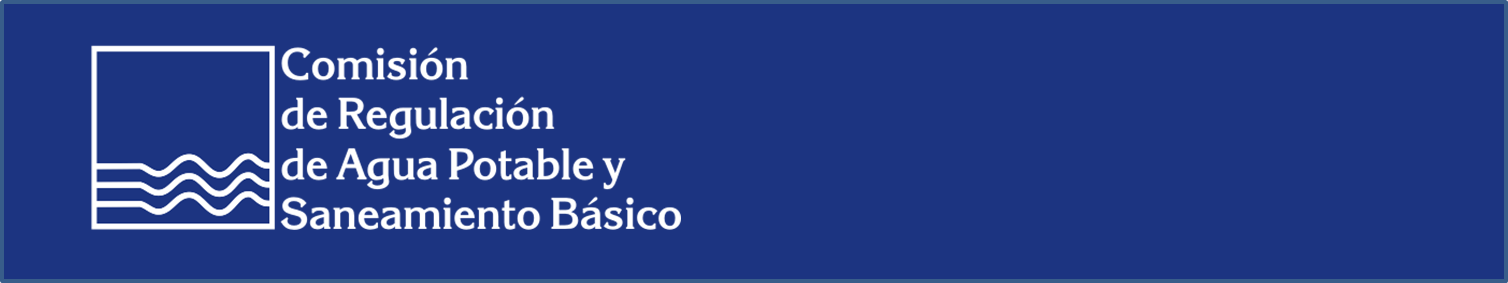 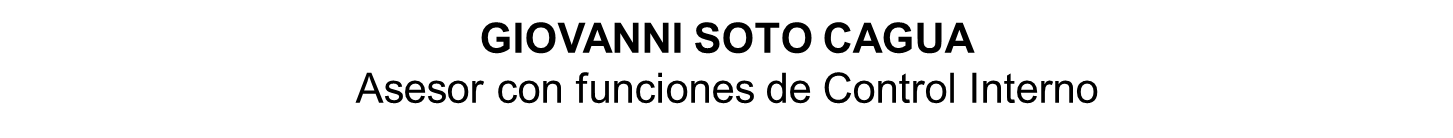 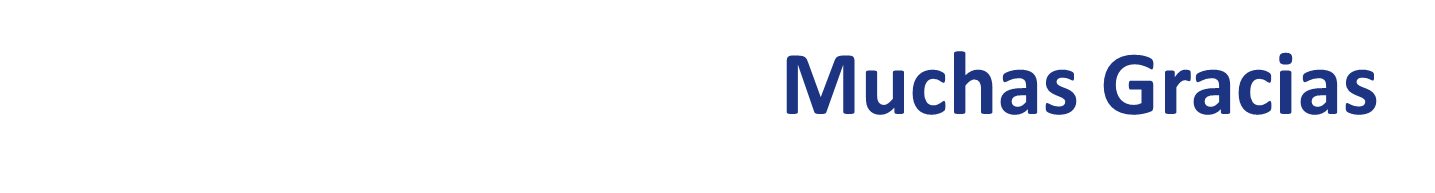